Unit 7　Seasons
第3课时
WWW.PPT818.COM
What can you see in this picture?
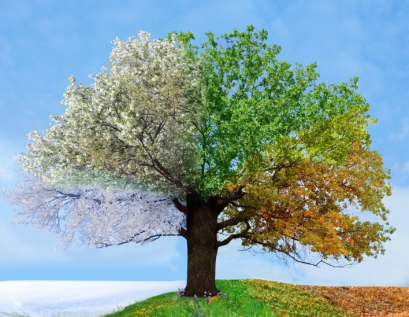 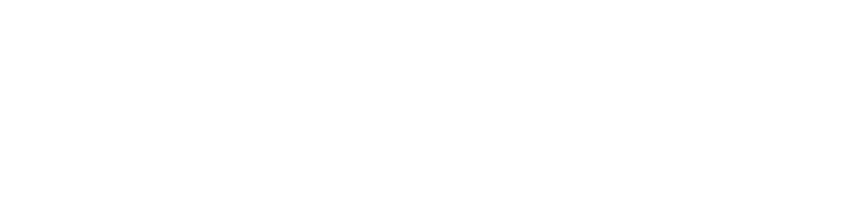 B  Changing seasons
B1)Some of the words in a poem often rhyme. Help Millie complete the sentences.
1 Snow rhymes with      ______.
2 Away rhymes with      ______.
3 Bright rhymes with     ______.
4 Flowers rhymes with  ______.
5 Days rhymes with       ______.
grow
6 Pool rhymes with      ______.
7 Brown rhymes with   ______.
8 Crops rhymes with    ______.
9 Begin rhymes with    ______.
cool
day
down
kite
drops
showers
again
ways
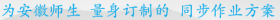 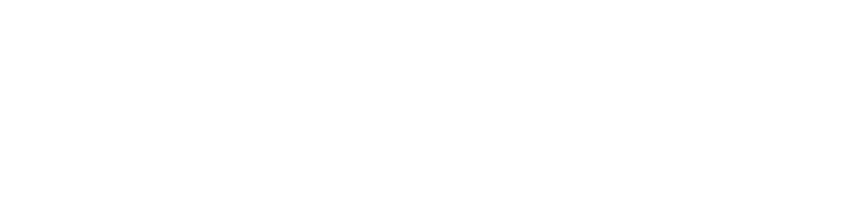 B2) Millie is drawing pictures of the four seasons. Help her write the correct seasons in the blanks. Then match each seasonwith the descriptions in the poem. Write the correct letters in the boxes.
a  quiet streams, trees and shade 
    eat ice cream
b  full of snow 
    birds fly far away
c  a perfect time to fly a kite
    bees and butterflies play among flowers
d  brown leaves fall on the ground
    farmers harvest crops
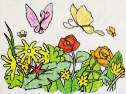 1                    
      _________

2                   
      _________
c
spring
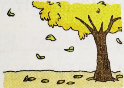 d
autumn
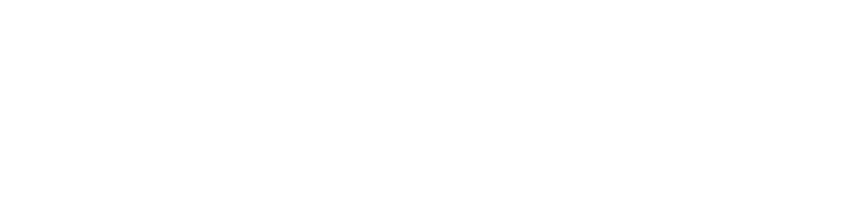 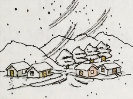 a  quiet streams, trees and shade 
    eat ice cream
b  full of snow 
    birds fly far away
c  a perfect time to fly a kite
    bees and butterflies play among flowers
d  brown leaves fall on the ground
    farmers harvest crops
3                    
      _________


4                   
      _________
b
winter
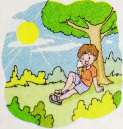 a
summer
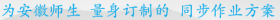 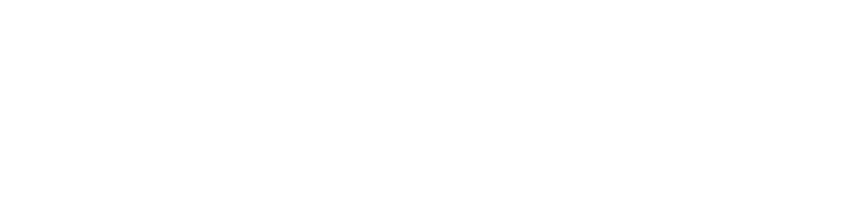 B3)Amy's cousin Shirley wrote down her conversation with Amy about the seasons, but she made six mistakes in Amy's answers. Help her underline the mistakes and write the correct word above each one.
Shirley：Why do we seldom see birds in winter, Amy?
Amy：Because most of them fly away to a warm and windy place.
Shirley：Can you describe the weather in spring?
Amy：Yes. It's cloudy and bright, and in April, the wind may come suddenly.
sunny
showers
windy
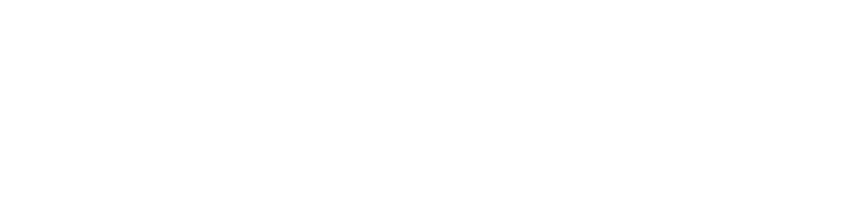 Shirley：How do people feel on a hot summer afternoon?
Amy：They feel busy and like to eat ice cream.
Shirley：How does the weather change when autumn comes?
Amy：The leaves turn green and the temperature rises quickly.
lazy
drops
brown
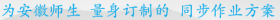 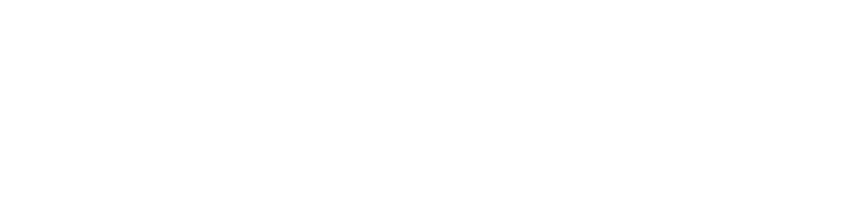 B4)Millie is writing about seasons of the year. Help her complete her article with the words in the poem on page 82.
Seasons of the year
In winter, white (1)________ covers the whole earth. It is often very cold and the (2)____________ can drop below zero.
The weather is nice in spring. A windy day is (3)________ for flying a kite.(4)________ and butterflies play among flowers. Then they (5)________ away when the April showers come.
snow
temperature
perfect
Bees
hide
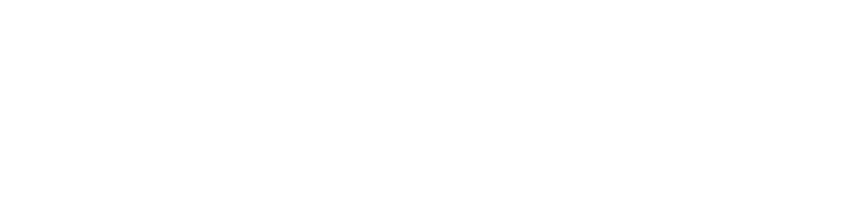 People often have sweet (6)___________ of summer days. They go swimming and eat (7)__________．They like to play by quiet (8)________ or under the (9)________ of trees.
When autumn comes, the (10)________ turn brown and (11)________ into piles upon the ground. Farmers are busy harvesting (12)________．Soon it will be a new year once again.
memories
ice cream
streams
shade
leaves
fall
crops
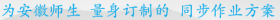 leaves / liːvz/    “树叶”
知识点
1
leaves是leaf 的复数形式。
以f，fe结尾的名词变复数时，通常变f，fe为­ves。在初中阶段容易考查到的几个词有 thief→thieves；wife→wives；knife→knives；leaf→leaves；wolf→wolves；half→halves；life→lives
拓展
rise /raɪz/ vi.上升；升起。
知识点
2
rise相当于come up或go up，其过去式为rose，过去分词为risen。
eg：The house prices are still rising.
房价还在上涨。
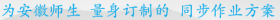 辨析：rise与raise
考向
The science teacher says that the sun ________ in the east.
A．falls　    B．gets　    C．rises　    D．goes
典例
C
【点拨】本题用词语应用法。rise可指日月星辰的升起。
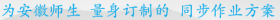 单项选择
1．—It's ________ nice day, isn't it?
—Yes, what ________ fine weather！(河源)
A．a；a                               B．the；the  
C．a；/                                D．the；/
C
【点拨】本题用语法判定法。a表泛指，the表特指，根据句意可知第一空表泛指，故排除B、D；weather是不可数名词，排除A，故选C。
2．—Why didn't Timmy come to my birthday party yesterday?
—Oh，he had a ________ and stayed in hospital.
A．temperature                      B．book
C．job                                    D．mistake
A
【点拨】考查名词辨析。句意：——昨天蒂米为什么没来参加我的生日聚会？——哦，他发烧住院了。have a temperature发烧，由句意分析可知应选A。
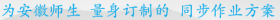 3．Sleeping is a popular way to relax ________students.(临沂) 
A．on           B．among          C．about          D．between
B
【点拨】考查介词辨析。句意：在学生之间睡觉是一种放松的流行方式。由句意可知是在学生之间，结合students可知是三者以上。故选B。
4．When the boy heard the words, his face _______red.(龙东)
A．got                      B．turned                  C．changed
B
【点拨】本题考查词义辨析。get变得，常与形容词比较级连用；turn变成，多与表示颜色的词连用；change改变。根据句意可知选B。
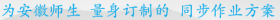 本节课主要学习了以下知识点，请同学们及时巩固练习：
leaves 
rise